ΧρηματοοικονομικήΔιοίκηση
Εμμανουήλ Χουστουλάκης
Επίκουρος Καθηγητής

Τμήμα Οργάνωσης & Διαχείρισης Αθλητισμού
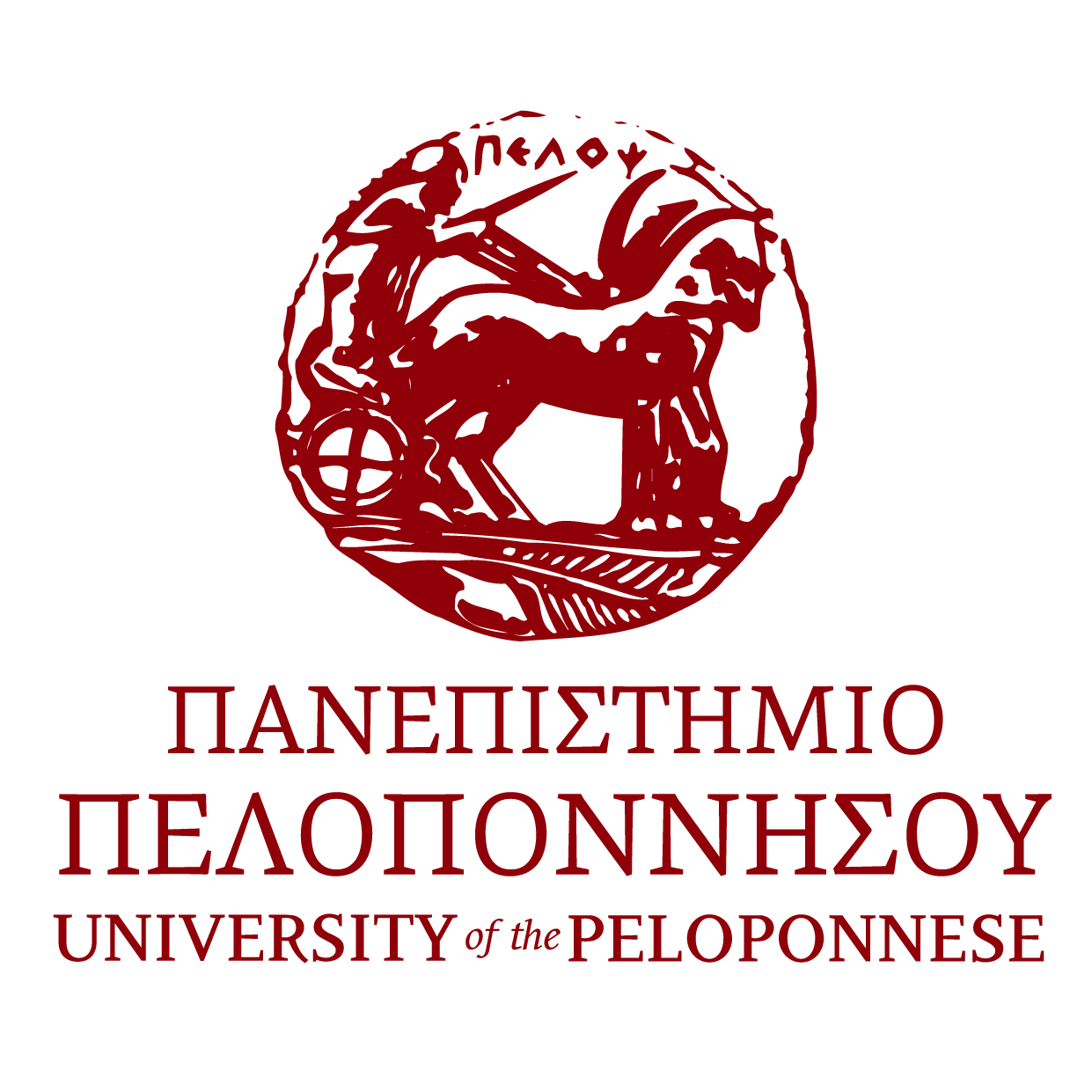 1
Αντικείμενα μαθήματος
Αντικειμενικός σκοπός της επιχείρησης
Η χρηματοοικονομική λειτουργία σε μια επιχείρηση
Το χρηματοοικονομικό περιβάλλον
2
Αντικειμενικός σκοπός της επιχείρησης
Η επιχείρηση πρέπει να εξυπηρετεί τα συμφέροντα των μετόχων της.

Ο ρόλος της διοίκησης είναι να βρίσκει επενδυτικές ευκαιρίες που ανταμείβουν τους μετόχους για τον κίνδυνο στον οποίο εκτίθενται.

Αντικειμενικός σκοπός είναι η μεγιστοποίηση της συνολικής αξίας της επιχείρησης ή η μεγιστοποίηση του πλούτου των μετόχων της επιχείρησης (maximization of shareholder wealth).

Ο πλούτος των μετόχων μετριέται με την τρέχουσα αξία (market value) των μετοχών της επιχείρησης, η οποία εξαρτάται από τις προσδοκίες σχετικά με την μελλοντική αποδοτικότητα της επιχείρησης (για της εισηγμένες στο χρηματιστήριο εταιρίες).
3
Αντικειμενικός σκοπός της επιχείρησης
Η μεγιστοποίηση πλούτου δεν είναι ταυτόσημη με τη μεγιστοποίηση του κέρδους (profit maximization). Διότι υπεισέρχονται οι παράγοντες

χρόνος (time value of money)	

κίνδυνος (risk) 

ποιότητα των προσδοκώμενων ταμειακών ροών (το ύψος των κερδών είναι δυνατό να διαφοροποιείται σημαντικά ανάλογα με τις λογιστικές πρακτικές – αρχές και κανόνες που εφαρμόζονται).
4
Η Χρηματοοικονομική (corporate finance)
Η Χρηματοοικονομική ασχολείται με

	τον προγραμματισμό, την εξεύρεση και τη χρήση κεφαλαίων 
	

με σκοπό τη μεγιστοποίηση της αξίας της επιχείρησης.
5
Η χρηματοοικονομική διοίκηση
Ο κύριες λειτουργίες του χρηματοοικονομικού υπεύθυνου:
Προγραμματισμός και διατύπωση προβλέψεων, σε συνεργασία με τα στελέχη που ευθύνονται για τον γενικό προγραμματισμό, δηλ. την διοίκηση της επιχείρησης

Λήψη επενδυτικών και χρηματοδοτικών αποφάσεων

Συνεργασία με τα υπόλοιπα τμήματα της επιχείρησης, παραγωγής, marketing κλπ.

Χτίσιμο δεσμών με τις χρηματαγορές, από τις οποίες αντλεί κεφάλαια για τη χρηματοδότηση των επενδύσεων της επιχείρησης και όπου διαπραγματεύονται τα αξιόγραφα της επιχείρησης
6
Υλοποίηση χρηματοοικονομικής λειτουργίας
Προϋποθέτει:

τον προσδιορισμό των διαθέσιμων περιουσιακών στοιχείων και κεφαλαίων (τι κατέχει η επιχείρηση)

την ιεράρχηση των χρηματοοικονομικών στόχων (τι θέλει να επιτύχει)

την επιλογή της στρατηγικής για την κινητοποίηση των χρηματοοικονομικών πόρων ή μέσων (πώς θα το επιτύχει)

την πρόβλεψη, με βάση τα διαθέσιμα στοιχεία και τις μελλοντικές ενδείξεις, για 
το ύψος των αναγκών σε κεφάλαια (πόσο)
τις χρηματοδοτικές πηγές άντλησής τους (από πού) και 
την αποδοτική τους επένδυση και αξιοποίηση (πού και πώς).
7
Επενδύσεις-Χρηματοδοτήσεις-Πολιτική Κερδών
Το κομμάτι αυτό αφορά επιλογές μεταξύ πολυάριθμων εναλλακτικών επενδυτικών προγραμμάτων.

Στόχος είναι η επίτευξη της καλύτερης δυνατής απόδοσης σε συνθήκες κινδύνου. Αυτό σημαίνει ότι οι αποδόσεις μιας επένδυσης αφορούν έσοδα που θα εισρεύσουν μελλοντικά στην επιχείρηση και είναι πιθανόν οι προβλέψεις να διαφέρουν από την πραγματικότητα.

Οι επενδυτικές αποφάσεις που λαμβάνει μια επιχείρηση αναφορικά με την τοποθέτηση των κεφαλαίων της μπορεί να είναι τακτικής ή στρατηγικής μορφής: 
αποφάσεις για περιορισμένα ποσά σε στοιχεία (π.χ. πάγια, όπως ένα μηχάνημα ή ένα αυτοκίνητο) που έχει λάβει και στο παρελθόν
αποφάσεις για μεγάλα ποσά και είναι στρατηγικής σημασίας (όπως η επέκταση σε νέες δραστηριότητες, η μετεγκατάσταση κλπ.)
8
Επενδύσεις-Χρηματοδοτήσεις-Πολιτική Κερδών
Το ύψος των χρηματοδοτήσεων συναρτάται από τις επενδύσεις σε πάγια και κυκλοφορούντα (ταμειακά διαθέσιμα ή άμεσα ρευστοποιήσιμα στοιχεία) περιουσιακά στοιχεία.

Εδώ λαμβάνονται αποφάσεις που προσδιορίζουν 
τη σύνθεση του συνολικού κεφαλαίου της επιχείρησης (σχέση ιδίων και ξένων κεφαλαίων)
τη μορφή των ξένων κεφαλαίων (βραχυπρόθεσμη, μεσοπρόθεσμη, μακροπρόθεσμη)
το ύψος και τις πηγές χρηματοδότησης
το κόστος του χρήματος
το διάστημα αποπληρωμής των δανείων και 
τον χρηματοοικονομικό κίνδυνο.
9
Επενδύσεις-Χρηματοδοτήσεις-Πολιτική Κερδών
Τα κέρδη διανέμονται σε διάφορες κατηγορίες δικαιούχων: μετόχους (προνομιούχους, κοινούς), δημόσιο (απόδοση φόρων) και αποθεματικά, δηλαδή παρακράτηση μέρους των κερδών από την επιχείρηση ώστε να χρηματοδοτήσει νέα επενδυτικά προγράμματα.

Οι αποφάσεις για τη μερισματική πολιτική, όπως λέγεται, της επιχείρησης επηρεάζουν την αξία της μετοχής, αν αυτή είναι εισηγμένη στο χρηματιστήριο, ενώ στις μη εισηγμένες επιχειρήσεις επηρεάζουν τα κέρδη ανά μετοχή και τους χρηματοοικονομικούς δείκτες.
10
Αθλητικοί οργανισμοί και επιχειρήσεις
Στον αθλητισμό συναντούμε οργανισμούς και επιχειρήσεις που κυμαίνονται από οικονομικούς κολοσσούς, όπως η Manchester United που διαχειρίζεται εκατομμύρια λίρες, μέχρι μικρά συνοικιακά γυμναστήρια και τοπικούς αθλητικούς συλλόγους.

Ανεξάρτητα από το μέγεθός τους, όλοι οι οργανισμοί καλούνται τουλάχιστον μία φορά το χρόνο να προβούν στην αποτύπωση των οικονομικών τους αποτελεσμάτων (ανάλογα με τη νομική μορφή τους).

Στόχος είναι η παρουσίαση και αξιολόγηση της οικονομικής κατάστασης του οργανισμού ή της επιχείρησης και η παροχή πληροφοριών προς τα ενδιαφερόμενα μέρη, εντός και εκτός επιχείρησης.

Από την παρουσίαση και αξιολόγηση των οικονομικών στοιχείων προκύπτει αν η επιχείρηση είναι βιώσιμη, ποιες αλλαγές συνέβησαν κατά τον τελευταίο χρόνο, ποιες είναι οι μελλοντικές της ανάγκες και αν επιτυγχάνει τους στόχους της.
11
Μη κερδοσκοπικοί οργανισμοί
Ακόμη και στην περίπτωση των μη κερδοσκοπικών οργανισμών, που ο στόχος δεν είναι η αύξηση του πλούτου των μετόχων της επιχείρησης, χρησιμοποιούνται οι στρατηγικές και μέθοδοι διοίκησης κερδοσκοπικών επιχειρήσεων, για να εξασφαλιστεί η βιωσιμότητά τους, και η χρηματοδότηση των σκοπών τους στο παρόν και το μέλλον.

Τα εργαλεία της χρηματοοικονομικής είναι λοιπόν απαραίτητα και χρήσιμα σε κάθε οργανισμό, κερδοσκοπικό ή μη.
12
Ο ρόλος της Λογιστικής στη χρηματοοικονομική λειτουργία
Η λογιστική αποτελεί κλάδο της εφαρμοσμένης οικονομικής με την οποία επιδιώκεται η εποπτεία, ο έλεγχος και ο προσδιορισμός της οικονομικής θέσης μιας οικονομικής μονάδας.

Σκοπός της:
Ο προσδιορισμός της περιουσιακής κατάστασης μια οικονομικής μονάδας σε δεδομένη χρονική στιγμή
Η παρακολούθηση και ο έλεγχος των μεταβολών της περιουσιακής κατάστασης
Ο προσδιορισμός και η προέλευση του οικονομικού της αποτελέσματος, κέρδους ή ζημίας
Η παροχή αριθμητικών δεδομένων και πληροφοριών απαραίτητων για τη χάραξη της γενικότερης πολιτικής και την καλύτερη διοίκηση της οικονομικής μονάδας.
Τεχνικά με την κατάρτιση των χρηματοοικονομικών καταστάσεων σηματοδοτείται η έναρξη της χρηματοοικονομικής λειτουργίας, με την ανάλυση, διερεύνηση και αξιολόγηση των στοιχείων των καταστάσεων.
13
Είδη εταιριών
Ομόρρυθμη & Ετερόρρυθμη Εταιρία: ανάλογα με την ιδιότητα τους οι εταίροι ευθύνονται και για τα χρέη. Οι ομόρρυθμοι με όλη τους την περιουσία, οι ετερόρρυθμοι μέχρι του ποσού που ορίζεται στο καταστατικό.
Πλεονεκτήματα: δυνατότητα συνένωσης κεφαλαίων, μείωση φορολογικής υποχρέωσης με τον επιμερισμό των εσόδων σε περισσότερα άτομα
Μειονεκτήματα: αδυναμία άντλησης μεγάλων κεφαλαίων, απεριόριστη ευθύνη ομόρρυθμων εταίρων, διάρκεια ζωής ίση με αυτή του ομόρρυθμου εταίρου

Αφανής Εταιρία: συναντάται όταν υπάρχει κώλυμα για κάποιον από τους εταίρους να συμμετάσχει φανερά. Οι δραστηριότητες διεξάγονται από τον φανερό εταίρο, ο οποίος ευθύνεται για όλες τις υποχρεώσεις. Η συμμετοχή στο κεφάλαιο και στα κέρδη του αφανούς εταίρου ορίζεται με ιδιωτικό συμφωνητικό.
14
Εταιρίες κεφαλαίου: επιλέγονται αυτές οι μορφές όταν επιθυμείται ο περιορισμός της ευθύνης μέχρι του ποσού που συνεισφέρουν οι ιδιοκτήτες
Εταιρία Περιορισμένης Ευθύνης (ΕΠΕ): Το κεφάλαιο διαιρείται σε ίσα εταιρικά μερίδια. Οι ενέργειες είναι συλλογικές εκτός αν οριστεί διαφορετικά στο καταστατικό (ελάχιστο εταιρικό κεφάλαιο=18.000€).
Πλεονεκτήματα: ευκολία στο σχηματισμό, περιορισμένη ευθύνη, μικρά κεφάλαια που απαιτούνται
Μειονεκτήματα: αδυναμία προσέλκυσης κεφαλαίων, δυσκολία στη μεταφορά μερίδας (απαιτείται συμβολαιογραφική πράξη), διάρκεια ζωής όση αυτή του πλειοψηφούντος εταίρου.

Ανώνυμη Εταιρία  (ΑΕ): Κεφαλαιουχική εταιρία της οποίας το κεφάλαιο διαιρείται σε μεταβιβάσιμες μετοχές (ίσα τμήματα του κεφαλαίου). Νόμος 2190/1920 με προσαρμογή διατάξεων σύμφωνα με το δίκαιο της ΕΕ, νομικό δημιούργημα ξεχωριστό & ανεξάρτητο  από τους ιδιοκτήτες του (ελάχιστο μετοχικό κεφάλαιο=60.000€, ονομαστική αξία κάθε μετοχής 0,30-100 €).
Πλεονεκτήματα: περιορισμός της ευθύνης στα κεφάλαια των μετόχων, εύκολη μεταφορά ιδιοκτησίας και πώληση, απεριόριστη διάρκεια ζωής, άντληση μεγάλων κεφαλαίων και από το χρηματιστήριο υπό προϋποθέσεις
Μειονεκτήματα: χάνει ένα μέρος της ιδιοκτησίας με την πώληση κάθε μετοχής, κινδυνεύει να χάσει τον έλεγχο της ιδιοκτησίας με πώληση της πλειοψηφίας των μετοχών της
15
Μεγάλες εταιρίες
Αν μία εταιρία πληροί τις παρακάτω προϋποθέσεις:
Ενεργητικό		1.500.000 €
Κύκλος Εργασιών	3.000.000 €
Εργαζόμενοι		50 άτομα
θεωρείται μεγάλη εταιρία και υπόκειται σε έλεγχο από Ορκωτούς Ελεγκτές Λογιστές. Για την ακρίβεια, πρέπει να εμφανίσει τα παραπάνω στοιχεία για 2 οικονομικές χρήσεις. Αν αυτά μειωθούν για 2 χρήσεις, σταματά να ελέγχεται.
16
Αρμόδια όργανα στη δομή της επιχείρησης
ΗΠΑ
Board of directors
Διοικητικό συμβούλιο
Γενικός Διευθυντής
Chief executive officer
Vice president
Vice president finance
Chief Financial Officer
Άλλες λειτουργίες
αντιπρόεδρος
Treasurer
Controller
Διευθυντής λογιστικού
Καταχώρηση και παρουσίαση των 
χρηματοοικονομικών πληροφοριών
Κατάρτιση προϋπολογισμών
Κατάρτιση οικονομικών καταστάσεων
Μισθοδοσία, καταβολή φόρων
Εσωτερικός διαχειριστικός έλεγχος
Οικονομικός διευθυντής
- Εξεύρεση και διαφύλαξη κεφαλαίων
Διαχείριση μετρητών
Επαφή με τράπεζες
Αξιολόγηση επενδύσεων
Ανάλυση-προγραμματισμός
17
Αρμόδια όργανα στη δομή της επιχείρησης
ΕΛΛΑΔΑ
Γενική Συνέλευση των μετόχων
Αύξηση ή μείωση μετοχικού κεφαλαίου
Τρόπος διάθεσης των κερδών
Έκδοση ομολογιακών δανείων
Διοικητικό συμβούλιο
Επέκταση εγκαταστάσεων
Παροχή πιστώσεων σε πελάτες
Σύναψη δανείων
Έγκριση χρηματοοικονομικών προγραμμάτων
Γενικός διευθυντής
Εκτέλεση των αποφάσεων του ΔΣ
Χρηματοοικονομικός διευθυντής (financial manager)
Μελέτη στοιχείων και εισήγηση κατάλληλων λύσεων
Αρμόδιος για τη λήψη αποφάσεων μέσα στα όρια της εξουσίας του
18
Σύγκρουση συμφερόντων
Ο μέτοχοι διατηρούν τον έλεγχο της εταιρίας.
Στην ετήσια γενική συνέλευση εκλέγουν ένα διοικητικό συμβούλιο, το  οποίο διορίζει και το κατάλληλο διοικητικό προσωπικό της ανώτατης βαθμίδας.
Οι μέτοχοι είναι οι εντολείς και η διοίκηση ο εντολοδόχος.
Οι διοικήσεις έχουν το καθήκον πίστης απέναντι στους μετόχους, δηλαδή το καθήκον να ενεργούν πάντα προς όφελος των μετόχων.
Τα συμφέροντα της διοίκησης και των μετόχων δεν συμβαδίζουν πάντα. Η διοίκηση επιθυμεί τη διατήρηση του ελέγχου της και της ανεξαρτησίας της, ενώ οι μέτοχοι την αύξηση του πλούτου τους (π.χ. μία εξαγορά ή συγχώνευση μπορεί να οδηγήσει στην αλλαγή της διοίκησης)
Υπάρχει πάντα μία σύγκρουση μετόχων και διοίκησης, που προκαλεί ένα κόστος, το κόστος αντιπροσώπευσης υπαρκτή και στους ποδοσφαιρικούς συλλόγους (agency cost).
Αυτό ορίζεται ως το άθροισμα του κόστους παρακολούθησης και εφαρμογής μεθόδων ελέγχου εκ μέρους των μετόχων (πέρα από το σταθερό μισθό πρέπει να υπάρχουν πρόσθετες αμοιβές που να συνδέονται με την κερδοφορία της εταιρίας).
19
Εταιρίες και δημιουργία αξίας
Ως εταιρία θα εννοούμε τον οργανισμό που στοχεύει στο κέρδος.
Υπάρχουν νομικές διαφορές από χώρα σε χώρα, αλλά μπορούμε να διακρίνουμε 2 βασικά είδη:
Εταιρίες ενός ιδιοκτήτη ή περισσότερων ιδιοκτητών με απεριόριστη ευθύνη (sole proprietorships ή partnerships)
Ανώνυμες εταιρίες στις οποίες οι ιδιοκτήτες έχουν περιορισμένη ευθύνη (corporations)
Οι χρηματοοικονομικές αποφάσεις αφορούν όλες τις εταιρίες, αν και το διεθνές ενδιαφέρον εστιάζεται στις ανώνυμες εταιρίες, λόγω της σχετικά μεγάλης οικονομικής τους αξίας.
Χαρακτηριστικά τους είναι η διοίκησή τους από επαγγελματίες και η διασπορά της ιδιοκτησίας.
Οι Α.Ε. ενεργούν ως νομικά πρόσωπα. Δικαιούνται να προσλαμβάνουν εργαζόμενους, να εμπορεύονται, να κηρύσσουν πτώχευση αν χρειαστεί. Ταυτόχρονα οφείλουν να πληρώνουν φόρους και τόκους και να πειθαρχούν στους νόμους του επιχειρησιακού δικαίου.
20
Οι ιδιοκτήτες των εταιριών ονομάζονται μέτοχοι. Μετοχές είναι οι τίτλοι ιδιοκτησίας πάνω σε μέρος της εταιρίας και γίνονται συχνά αντικείμενο διαπραγμάτευσης στη χρηματιστηριακή αγορά.
Η αξία μιας μετοχής διαμορφώνεται ανάλογα με τη ζήτηση και την προσφορά στην αγορά και ανάγεται στην κερδοφορία της εταιρίας και άλλα μεγέθη της εταιρίας.
Οι μέτοχοι λαμβάνουν μερίσματα από την εταιρία, δηλαδή ένα μέρος από τα κέρδη κάθε ετήσιας χρήσης.
Η αξία των μετοχών απορρέει από τα μερίσματα καθώς και την αξία μεταπώλησης των μετοχών.
Το μετοχικό κεφάλαιο της εταιρίας είναι το άθροισμα της αξίας των μετοχών της.
21
Η εταιρία χρησιμοποιεί τους πόρους από την πώληση των μετοχών και τα κέρδη της για να χρηματοδοτήσει τις επενδύσεις της.
Επίσης μπορεί να αντλεί χρηματοδότηση και μέσω χρέους από το τραπεζικό σύστημα ή από επενδυτές, τους πιστωτές της εταιρίας. 
Η εταιρία μπορεί να εκδίδει χρέος μέσω των χρηματιστηρίων με την πώληση ομολογιών στους πιστωτές. Οι ομολογίες προβλέπουν τόκο και είναι τίτλοι χρέους, δηλ. ουσιαστικά ιδιοκτησία πάνω σε συγκεκριμένα ποσά.
Χαρακτηριστικό του χρέους είναι ότι οι πιστωτές έχουν προτεραιότητα έναντι των μετόχων σε περίπτωση πτώχευσης της εταιρίας.
Το σχετικό μέγεθος του χρέους καθορίζει την κεφαλαιακή διάρθρωση της εταιρίας.
22
Το περιβάλλον της επιχείρησης
23
Ροές κεφαλαίων & χρηματοοικονομική διαμεσολάβηση
ΝΟΙΚΟΚΥΡΙΑ
Επενδυτές
Επιθυμούν: Υψηλή ρευστότητα
                    Χαμηλό κίνδυνο
Αποταμίευση
Δάνεια
Απόδοση
επενδύσεων
ΧΡΗΜΑΤΟ-
ΠΙΣΤΩΤΙΚΑ
ΙΔΡΥΜΑΤΑ
Απευθείας 
αγορά 
μετοχών κλπ
Κρατικός 
δανεισμός
Δάνεια,
πώληση 
χρεοφράφων
για επένδυση
Απόδοση
μετοχών κλπ
ΚΡΑΤΟΣ
Τελικοί δανειολήπτες
Επιδιώκουν: 
Μεγιστοποίηση πλούτου
ΕΠΙΧΕΙΡΗΣΕΙΣ
Φόροι
Παρακρατηθέντα
κέρδη
Glen Arnold, 1988
24
Αγορά χρήματος
Ο «τόπος» όπου συναντώνται οι πλεονασματικές με τις ελλειμματικές οικονομικές μονάδες για τη σύναψη συμβολαίων για δάνεια ή επενδύσεις.

Το δίκτυο των πιστωτικών οργανισμών που παρέχει τα απαιτούμενα μέσα και υπηρεσίες για τη χορήγηση δανείων.

Οικονομικές μονάδες αποτελούν οι ιδιώτες, οι επιχειρήσεις, το κράτος, οι θεσμικοί επενδυτές, οι πιστωτικοί οργανισμοί.
25
Αγορά χρήματος
Σε μια καλά οργανωμένη αγορά οι ελλειμματικές μονάδες δε συναντώνται πρόσωπο με πρόσωπο με τις πλεονασματικές μονάδες.

Η αγορά παρέχει τις απαιτούμενες διαμεσολαβητικές υπηρεσίες για την απρόσκοπτη χρηματοδότηση των καταναλωτικών & επενδυτικών αναγκών. Λειτουργία της διαμεσολάβησης.

Όσοι δανείζουν μεταθέτουν στο μέλλον μέρος από την παρούσα κατανάλωση. Το κίνητρο για την αναβολή της κατανάλωσης είναι περισσότερη κατανάλωση στο μέλλον, κι αυτό θα επιτευχθεί μέσω του τόκου που θα αυξήσει το αρχικό κεφάλαιο. Λειτουργία του καθορισμού της τιμής του χρήματος, δηλαδή του επιτοκίου.
26
Αγορά χρήματος
Αν δεν υπάρχει κρατική παρέμβαση, προσδιορίζεται από την προσφορά και ζήτηση για δανειακά κεφάλαια. Υπάρχει θετική σχέση επιτοκίου και προσφοράς χρήματος, ενώ αρνητική μεταξύ ζήτησης χρήματος και επιτοκίου. 

Η πιο σημαντική πηγή προσφοράς δανειακών κεφαλαίων είναι η αποταμίευση. Η ζήτηση προέρχεται από τις ελλειμματικές μονάδες που θέλουν να καλύψουν καταναλωτικές ή επενδυτικές ανάγκες.

Δεν διατίθεται όλη η αποταμίευση στην αγορά χρήματος. Ένα ποσό παρακρατείται σε μορφή διαθεσίμων για 1) συναλλακτικούς σκοπούς, 2) κάλυψη μελλοντικών αβέβαιων γεγονότων, 3) κερδοσκοπικούς λόγους.
27
Διακρίσεις στην αγορά χρήματος
Χρηματαγορά (money market): ανταλλαγή βραχυπρόθεσμων κεφαλαίων ή απαιτήσεων, είτε σε χρήμα είτε σε στενά υποκατάστατά του (Έντοκα Γραμμάτια/treasury bills, Εμπορικά Έγγραφα/commercial paper, Συμφωνίες Επαναγοράς/repurchase agreements). 

Τα βασικά χαρακτηριστικά των προϊόντων αυτών είναι:
	α) διάρκεια ως ένα χρόνο (συνήθως)
	β) χαμηλός κίνδυνος αθέτησης των υποχρεώσεων του εκδότη
	γ) υψηλός βαθμός ρευστοποίησής τους (θεωρούνται ισοδύναμα με χρήμα).

Κύριοι εκδότες είναι το Δημόσιο, οι Τράπεζες, οι μεγάλες ασφαλιστικές εταιρίες και οι μεγάλες βιομηχανικές & εμπορικές εταιρίες.
Τα σημαντικά χρεόγραφα που διακινούνται στην Ελληνική αγορά χρήματος είναι τα Έντοκα Γραμμάτια Ελληνικού Δημοσίου και τα διάφορα ομόλογα των τραπεζών.
Συμφωνίες επαναγοράς (repurchase agreements): γνωστές και ως repos. Η πώληση ενός χρεογράφου με τη συμφωνία ότι ο πωλητής θα το επαναγοράσει από τον αγοραστή μετά από συγκεκριμένο χρονικό διάστημα σε μια προκαθορισμένη τιμή.
28
Διακρίσεις στην αγορά χρήματος
Κεφαλαιαγορά (capital market): άντληση μακροπρόθεσμων κεφαλαίων από τις επιχειρήσεις με την πώληση απευθείας χρέους (με λήξη μεγαλύτερη από ένα χρόνο) (ομολογίες/bonds) ή ιδιοκτησίας (μετοχές/stocks).
Πρωτογενής κεφαλαιαγορά: οι επιχειρήσεις προβαίνουν σε αύξηση του μετοχικού τους κεφαλαίου & αναζητούν αγοραστές των νέων μετοχών, μέσω τραπεζών ή αναδόχων όπως ονομάζονται
Δευτερογενής αγορά: ο τόπος όπου διαπραγματεύονται οι τίτλοι που αποκτήθηκαν στην πρωτογενή αγορά, θεσμικά προσδιορισμένος : το Χρηματιστήριο (stock exchange).

Τα βασικά χαρακτηριστικά των προϊόντων αυτών είναι:
	α) ο υψηλότερος κίνδυνος αθέτησης των υποχρεώσεων των εκδοτών
	β) η σημαντική διακύμανση των τιμών των αξιογράφων
  	γ) η μεγάλη διάρκεια ζωής
Τα πιο γνωστά είναι:
Κοινές μετοχές
Προνομιούχες μετοχές
Ομολογίες σταθερού εισοδήματος
Ομολογίες μετατρέψιμες σε μετοχές
29
Μετοχές
Για την ίδρυση μιας εταιρίας συγκεντρώνεται ένα κεφάλαιο το οποίο διαιρείται σε μικρότερα ίσα μερίδια τα οποία ονομάζονται μετοχές.

Η κατανομή του συνολικού κεφαλαίου σε μικρότερα μερίδια παρέχει την ευκαιρία στο ευρύ επενδυτικό κοινό να συμμετέχει στο κεφάλαιο της εταιρίας και ως εκ τούτου να συμμετέχει και στα μελλοντικά κέρδη της εταιρίας. Η επιχείρηση με τον τρόπο αυτό έχει τη δυνατότητα να αντλεί μεγάλα χρηματικά ποσά από την κεφαλαιαγορά.
	3 είδη τιμής μιας μετοχής:
Ονομαστική τιμή: ο λόγος της αξίας του μετοχικού κεφαλαίου προς τον αριθμό των μετοχών
Λογιστική ή εσωτερική τιμή: ο λόγος των ιδίων κεφαλαίων της εταιρίας προς τον αριθμό των μετοχών της
Χρηματιστηριακή τιμή: η τρέχουσα αξία της που διαμορφώνεται κάθε μέρα σύμφωνα με την προσφορά και ζήτησή της στο χρηματιστήριο
30
Κοινές μετοχές
Όλες οι μετοχές έχουν την ίδια ονομαστική αξία. Οι μέτοχοι ευθύνονται μέχρι το ύψος του ονομαστικού κεφαλαίου των μετοχών που κατέχουν.
Κάθε μετοχή παρέχει δικαίωμα στην περιουσία και στα κέρδη της εταιρίας (αναλογικά).
Οι μέτοχοι έχουν δικαίωμα προτίμησης σε κάθε αύξηση του μετοχικού κεφαλαίου
Κάθε μετοχή έχει δικαίωμα μιας ψήφου και κάθε μέτοχος δικαιούται να συμμετάσχει στη γενική συνέλευση.
Οι μέτοχοι επηρεάζουν τη διοίκηση της εταιρίας μόνο μέσω της γενικής συνέλευσης.
Τα δικαιώματα ακολουθούν την μετοχή σε οποιονδήποτε αυτή περιέλθει.
Μέτοχοι που εκπροσωπούν το 5% του μετοχικού κεφαλαίου, έχουν δικαίωμα να ζητήσουν τον ορισμό ελεγκτών για τον έλεγχο της εταιρίας (από το Πρωτοδικείο)
31
Προνομιούχες μετοχές
Από τα κέρδη κάθε χρήσης διανέμεται πρώτα στις προνομιούχες μετοχές και μετά στις κοινές το από το νόμο προβλεπόμενο πρώτο μέρισμα (6% επί της ονομαστικής αξίας της μετοχής)
Δικαιούνται σωρευτικού μερίσματος. Αυτό σημαίνει ότι αν σε μία ή περισσότερες χρήσεις η εταιρία δεν μοιράσει μέρισμα, οι κάτοχοι των προνομιούχων μετοχών θα εισπράξουν το μέρισμα σωρευτικά από τα κέρδη των επόμενων χρήσεων.
Οι κάτοχοι των προνομιούχων μετοχών κατά κανόνα δεν έχουν δικαίωμα ψήφου στη Γενική συνέλευση της εταιρίας.
Κατά τη διάλυση της εταιρίας αποδίδεται προνομιακά στους κατόχους των προνομιούχων μετοχών  το κεφάλαιο που είχαν καταβάλει, και παράλληλα συμμετέχουν ισότιμα με τους κοινούς μετόχους στο προϊόν της εκκαθάρισης.        
Κατάργηση ή περιορισμός προνομίου επιτρέπεται μόνο μετά από απόφαση των προνομιούχων μετόχων και με πλειοψηφία 75% του εκπροσωπούμενου κεφαλαίου.
32
Ονομαστικές/ανώνυμες μετοχές
Ονομαστικές: στο σώμα της μετοχής αναγράφονται εκτός από τα στοιχεία της εταιρίας και τα στοιχεία του δικαιούχου. Οι τράπεζες, οι ασφαλιστικές εταιρίες, οι εταιρίες ημερήσιου τύπου και κοινής ωφέλειας είναι υποχρεωμένες να εκδίδουν μόνο ονομαστικές μετοχές.

Ανώνυμες: Αυτές αναφέρουν μόνο τα στοιχεία της επιχείρησης αλλά όχι του ιδιοκτήτη τους. Η πλειοψηφία των μετοχών των εμποροβιομηχανικών εταιριών είναι ανώνυμες.
33
Αναμενόμενα έσοδα από την κατοχή  μετοχών
Οι επενδυτές που αγοράζουν μετοχές πιστεύουν ότι θα έχουν οφέλη τόσο από τα μελλοντικά μερίσματα, όσο και από την μελλοντική αύξηση των τιμών τους.

Και τα δύο συστατικά της συνολικής απόδοσης είναι αβέβαια, δηλαδή ενέχουν κίνδυνο.

Επενδυτές που αγόρασαν και πούλησαν μία μετοχή, που παρουσιάζει διακυμάνσεις στην τιμή της, σε διαφορετικά χρονικά σημεία, ενδέχεται να έχουν σημαντικές διαφορές στα κέρδη ή τις ζημίες που σημειώθηκαν από την αγοραπωλησία της ίδιας μετοχής.

Η τοποθέτηση χρημάτων σε μετοχές μπορεί να αποφέρει σημαντικά κέρδη, ενώ δεν αποκλείεται να σημειωθούν σοβαρές ζημίες.
34
Ομολογίες σταθερού επιτοκίου
Οι ομολογίες είναι πιστοποιητικά χρέους με διάρκεια ζωής μεγαλύτερη από ένα χρόνο.
Δηλαδή οι επιχειρήσεις δανείζονται χρήματα από το επενδυτικό κοινό.  Με τον τρόπο αυτό ο κίνδυνος αθέτησης των υποχρεώσεων επιμερίζεται σε πολλούς επενδυτές.
Οι ομολογιούχοι προηγούνται των μετόχων στην εξυπηρέτηση των νόμιμων απαιτήσεων τους, ανεξάρτητα από το επίπεδο κερδών της επιχείρησης.
Αν η επιχείρηση δεν είναι σε θέση να καταβάλει τους τόκους και το αρχικό ποσό οι ομολογιούχοι έχουν δικαίωμα να προσφύγουν στο αρμόδιο διοικητικό δικαστήριο.
Η υποχρέωση προς τους ομολογιούχους (ανεξάρτητα από το μέγεθος των κερδών) αποτελεί κίνδυνο για τα κέρδη των μετόχων, που είναι γνωστός ως χρηματοδοτικός κίνδυνος.
35
Χαρακτηριστικά ομολογιών
Ονομαστική Αξία: είναι το ποσό που δανείζεται ο εκδότης ανά τίτλο

Ονομαστικό επιτόκιο: το επιτόκιο με το οποίο δανείστηκε η εταιρία από την αγορά κεφαλαίου. Οι τόκοι υπολογίζονται με βάση αυτό το επιτόκιο (ετήσια ή εξαμηνιαία).

Διάρκεια: Η διάρκεια των ομολογιών ποικίλλει και κυμαίνεται από 1 έτος ως 30 έτη.
Επιτόκιο Αγοράς: είναι το επιτόκιο που μπορεί να επιτευχθεί από ομολογίες μιας συγκεκριμένης κατηγορίας.

Τιμή Ομολογίας: είναι η Παρούσα αξία των Ταμειακών Εισροών της ομολογίας. Για τον υπολογισμό της απαιτούνται α) οι ταμειακές εισροές και β) το επιτόκιο αγοράς.
36
Το πιστωτικό σύστημα
Η ποικιλία πιστωτικών ιδρυμάτων αποτελεί χαρακτηριστικό των προηγμένων χωρών. Οι τράπεζες κυριαρχούν στη διακίνηση των κεφαλαίων σε μία οικονομία & προσφέρουν μεγάλο εύρος υπηρεσιών.

Εμπορικές τράπεζες: δάνεια & πιστώσεις αποτελούν τον κύριο όγκο εργασιών, προσφέρουν επιπλέον πλήθος υπηρεσιών. 

Ασφαλιστικές εταιρίες: εισπράττουν ασφάλιστρα από τους ασφαλισμένους, τα επενδύουν σε χρεόγραφα, ακίνητα κλπ. και κάνουν πληρωμές στους δικαιούχους, συμβάλλοντας στη κυκλοφορία των κεφαλαίων.

Εταιρίες Παροχής Επενδυτικών Υπηρεσιών: δραστηριοποιούνται σα μεσάζοντες στις αγοραπωλησίες αξιών (χρεογράφων & μετοχών) με κάποια προμήθεια. Ανάλογα με το ύψος του μετοχικού τους κεφαλαίου οι εργασίες τους κυμαίνονται από απλή διαμεσολάβηση, μέχρι δικαίωμα αναδοχής (συμμετοχή στην έκδοση νέων μετοχών)
37
Το πιστωτικό σύστημα
Αμοιβαία κεφάλαια & Εταιρίες Χαρτοφυλακίου: συγκεντρώνουν αποταμιεύσεις και τις τοποθετούν σε ποικιλία χρηματιστηριακών αξιών, με στόχο τη μείωση του ρίσκου μέσω διαφοροποίησης (diversification). Η διαχείριση γίνεται από την Εταιρία Διαχείρισης για λογαριασμό των μεριδιούχων.

Ειδικά πιστωτικά ιδρύματα: το Ταμείο Παρακαταθηκών και Δανείων εξυπηρετεί ειδικές ανάγκες χρηματοδότησης (διαχείριση κεφαλαίων από δημόσιους οργανισμούς, παροχή πιστώσεων σε Δήμους κλπ.)

Εταιρίες Χρηματοδοτικής Μίσθωσης (leasing): παρέχουν τη δυνατότητα απόκτησης παραγωγικών μέσων σε αυτούς που στερούνται τα κεφάλαια. Αγοράζουν τα ενεργητικά καθ’ υπόδειξη των πελατών τους & στη συνέχεια τους τα νοικιάζουν.
38